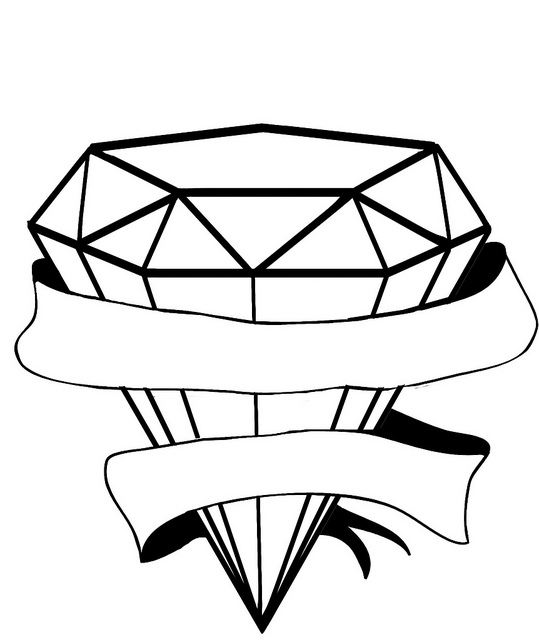 DIAMOND  PETS
GROOMING
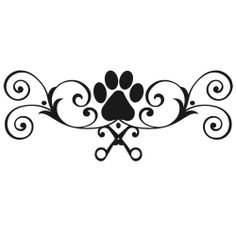